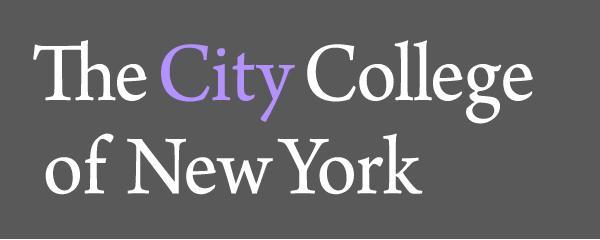 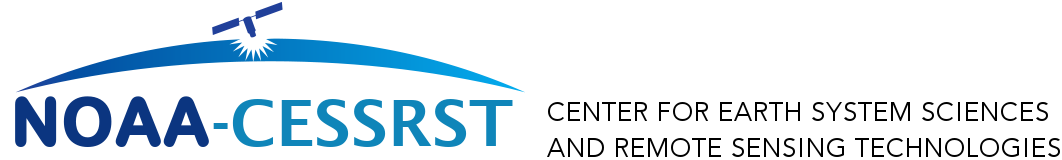 Evaluating the Coastal Environmental Impacts from the COVID-19 Shutdown
Mentor: Dr. Andrea Gomez
Communications Specialist
NOAA Fisheries
Summer Bridge Research Program 2022
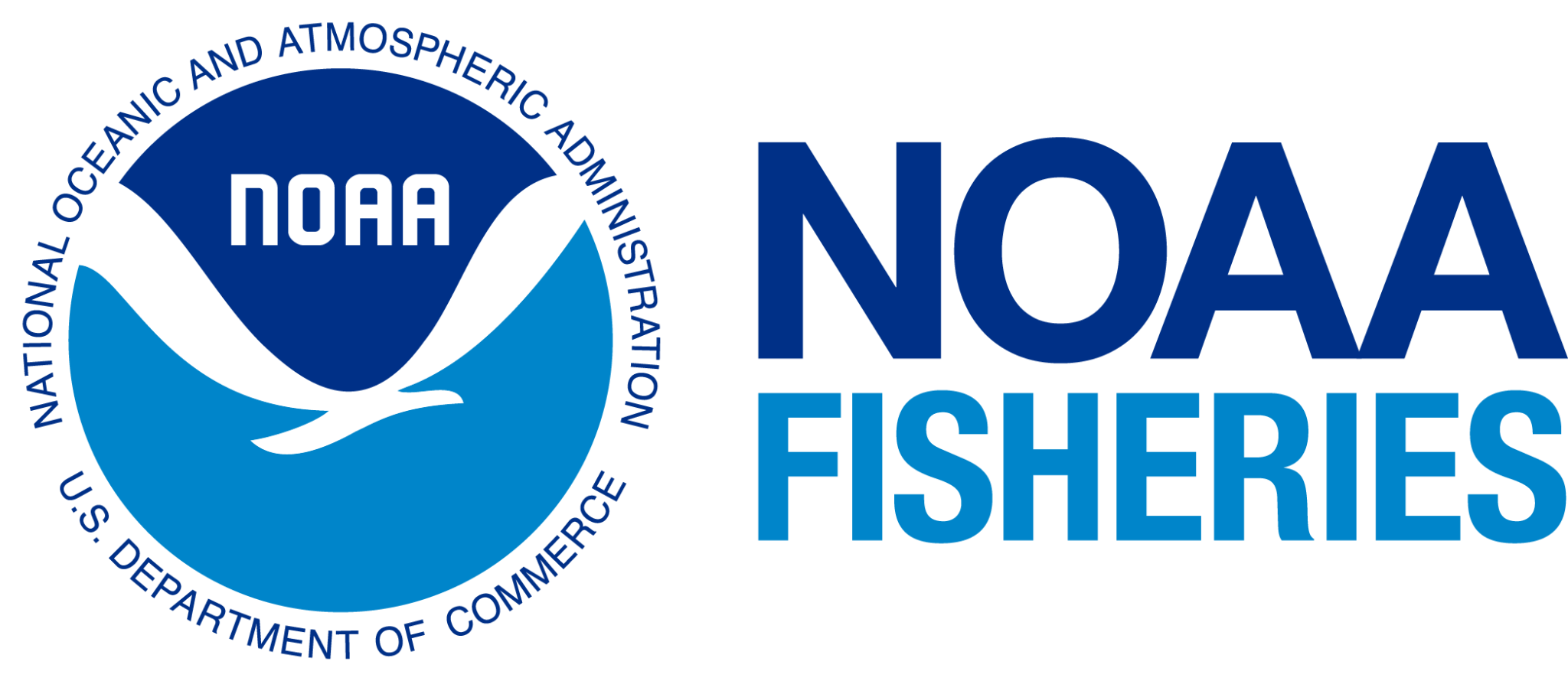 Andrea Gomez, Ph.D.
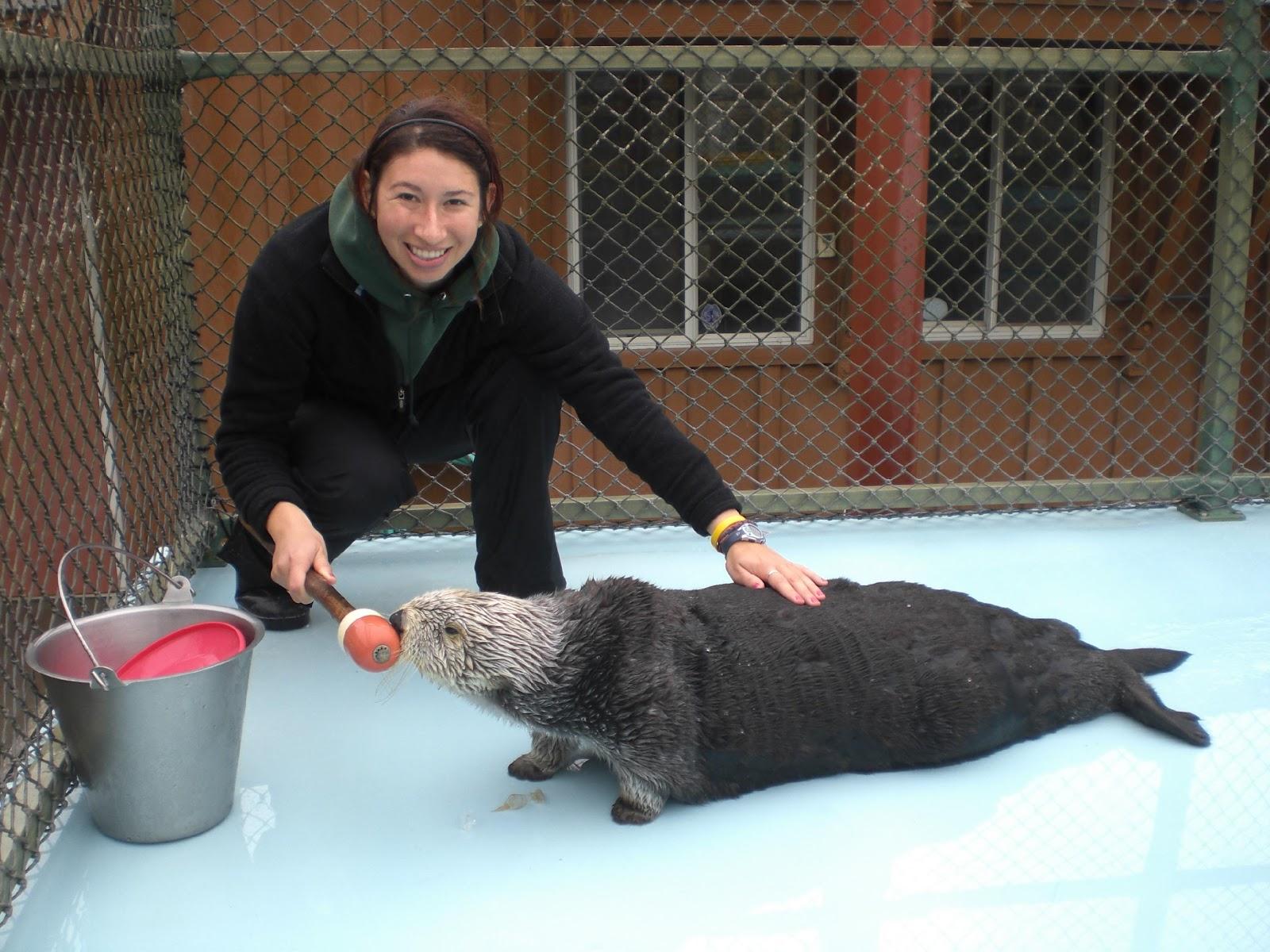 Hometown = Folsom, CA
Undergrad = University of California, Santa Cruz
Marine Biology
Master’s = City College of New York
Biology
NOAA CREST Fellow
Doctorate = The Graduate Center, CUNY
Earth and Environmental Sciences
NOAA CESSRST Fellow
Career:
NYU = Adjunct Faculty
NOAA Fisheries - Greater Atlantic Regional Fisheries Office
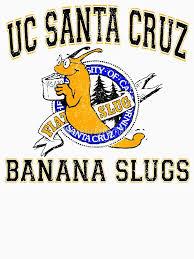 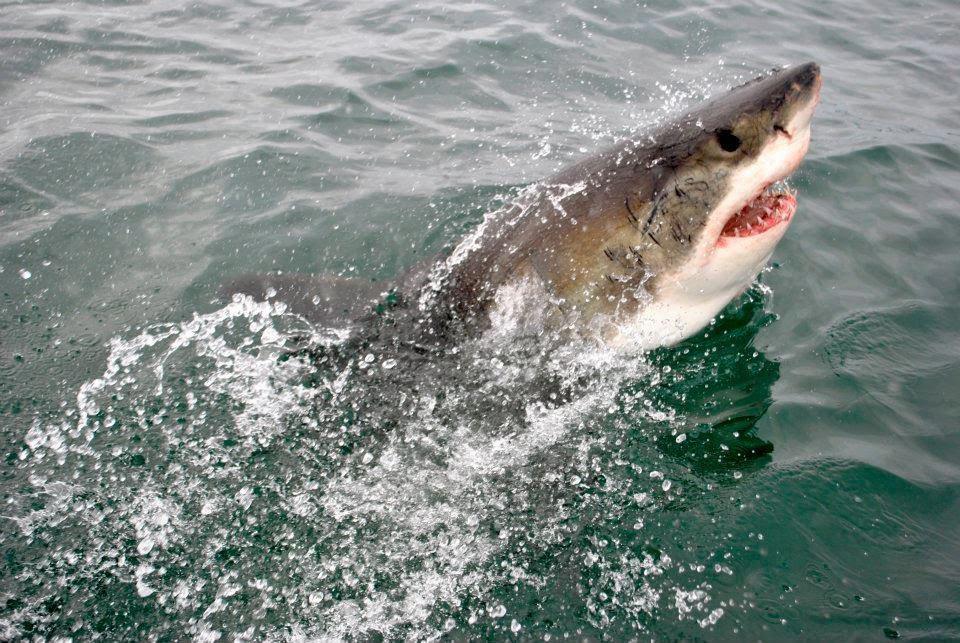 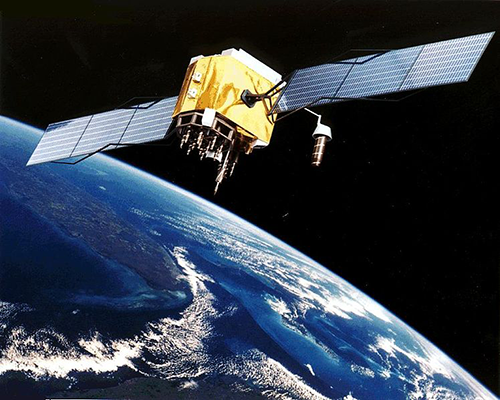 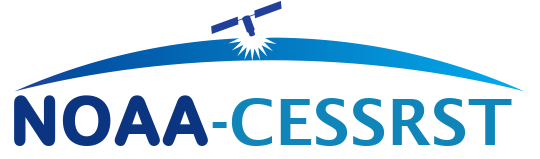 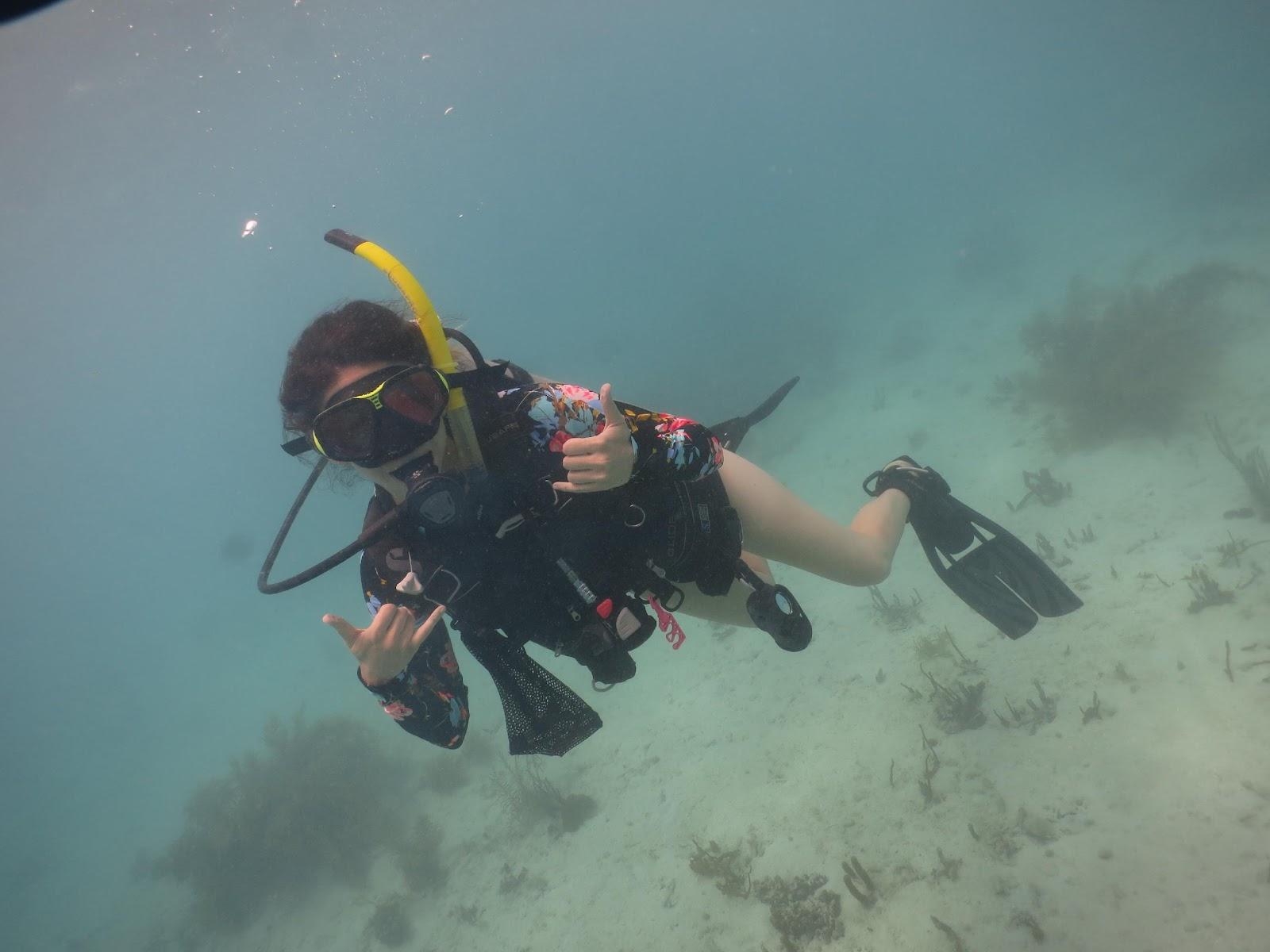 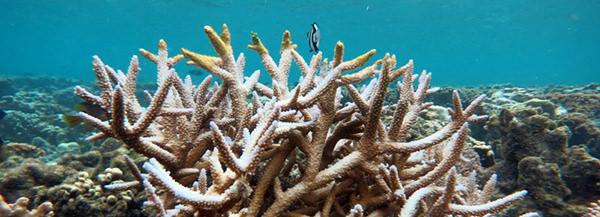 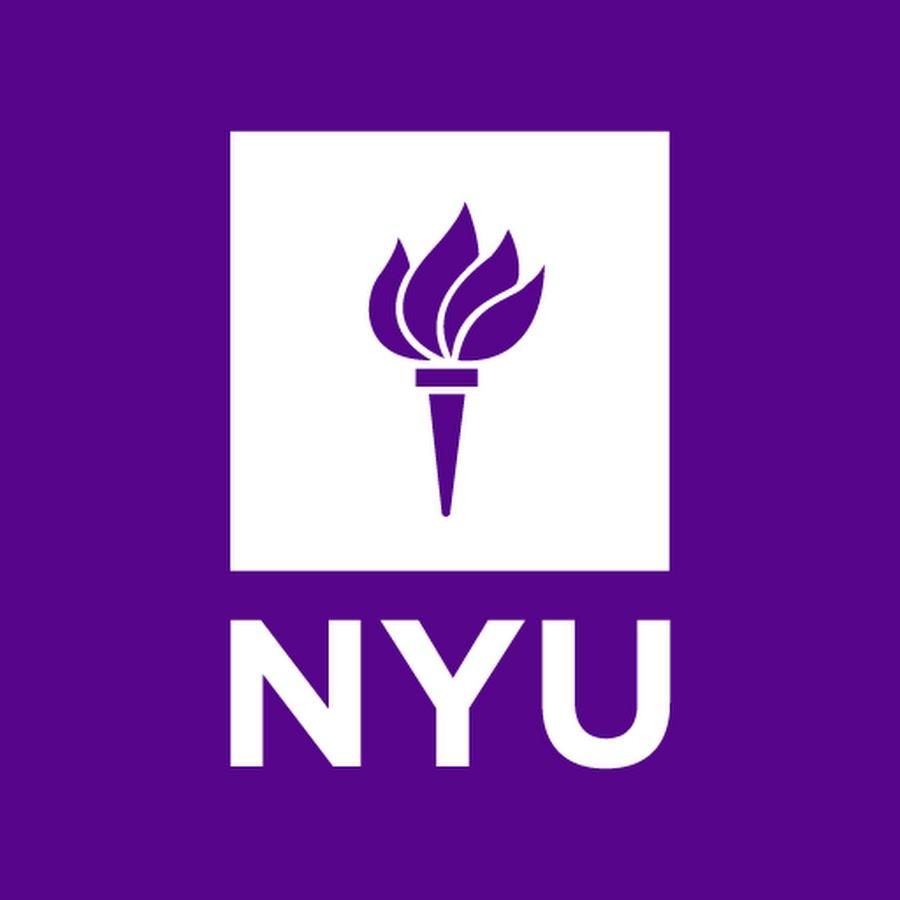 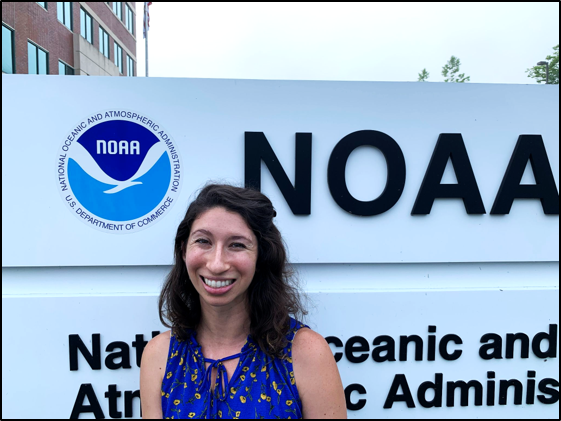 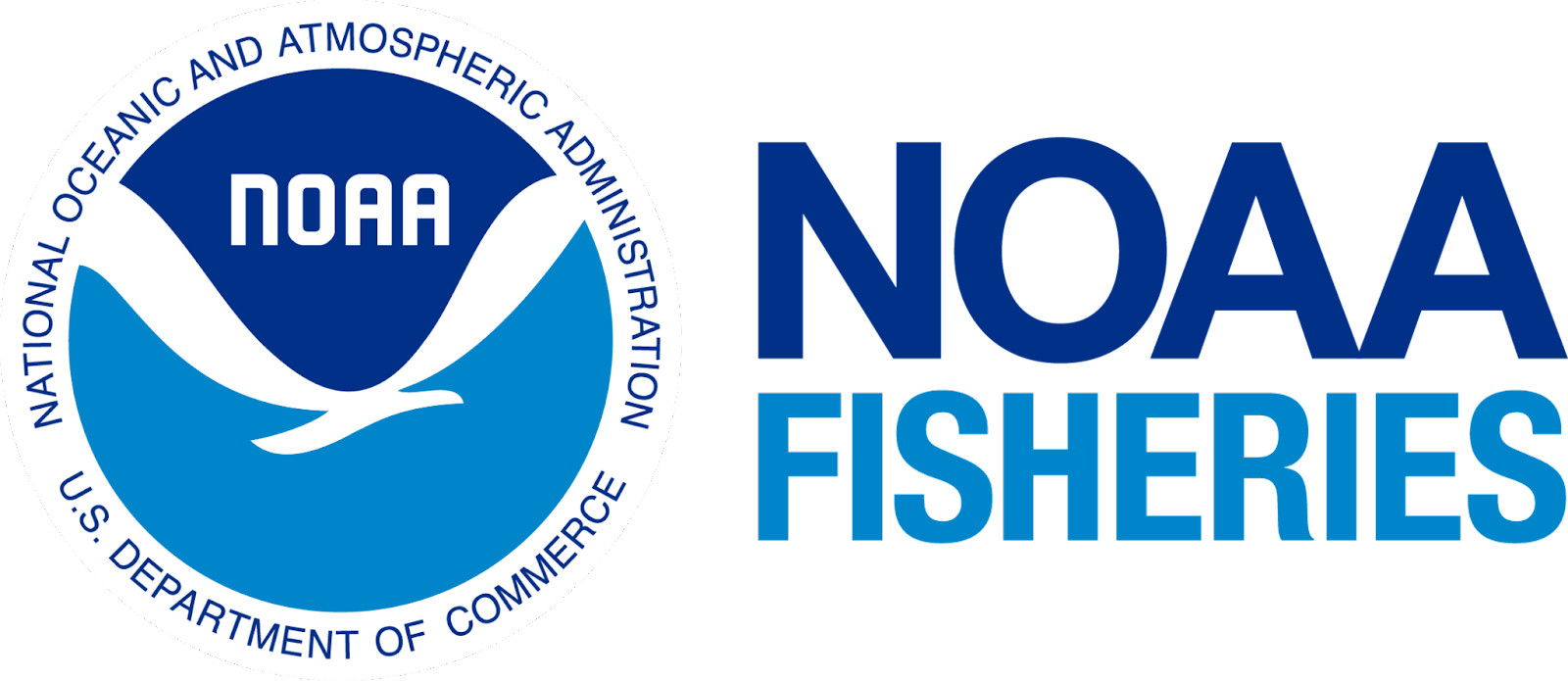 Research Question
How has the COVID-19 shutdown impacted the coastal environment?
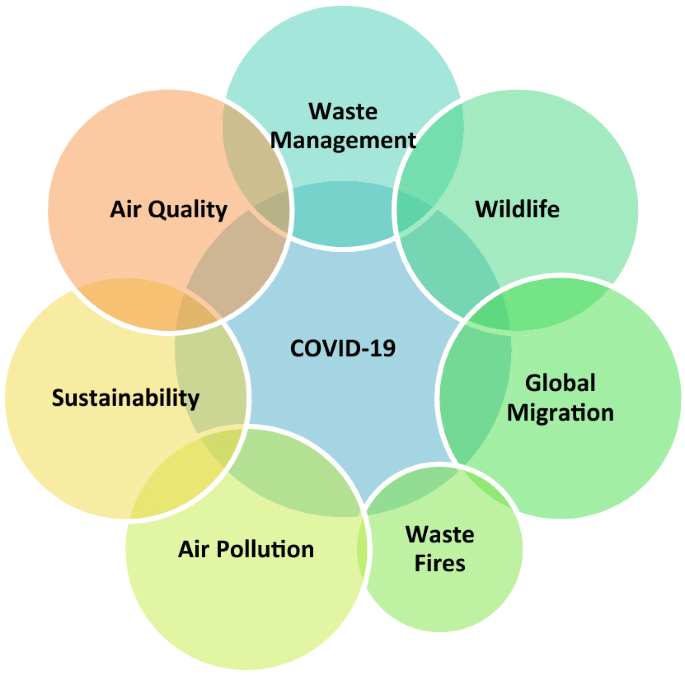 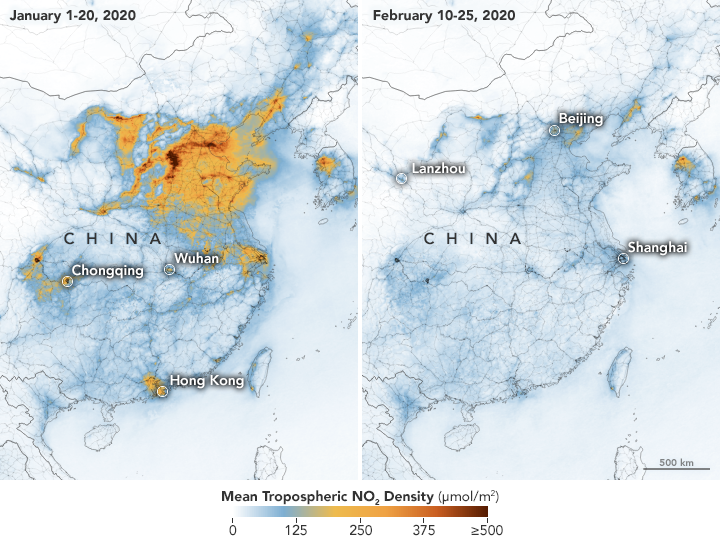 Rupani et al. 2020
Josh Stevens/NASA Earth Observatory
[Speaker Notes: The COVID-19 pandemic was declared by the World Health Organization on 11 March 2020. With millions of people social distancing, and quarantining at home, this has given the oceans a much needed break from human interference. Remote sensing is a tool that can be used to help investigate how the COVID-19 shutdown affected the ocean and coastal environments.

Decrease carbon dioxide and greenhouse gases, Nasa maps showing NO2 values over Wuhan during January and February. Photograph: Nasa Handout/EPA. NO2 is mainly produced by vehicles, industrial sites and thermal power stations]
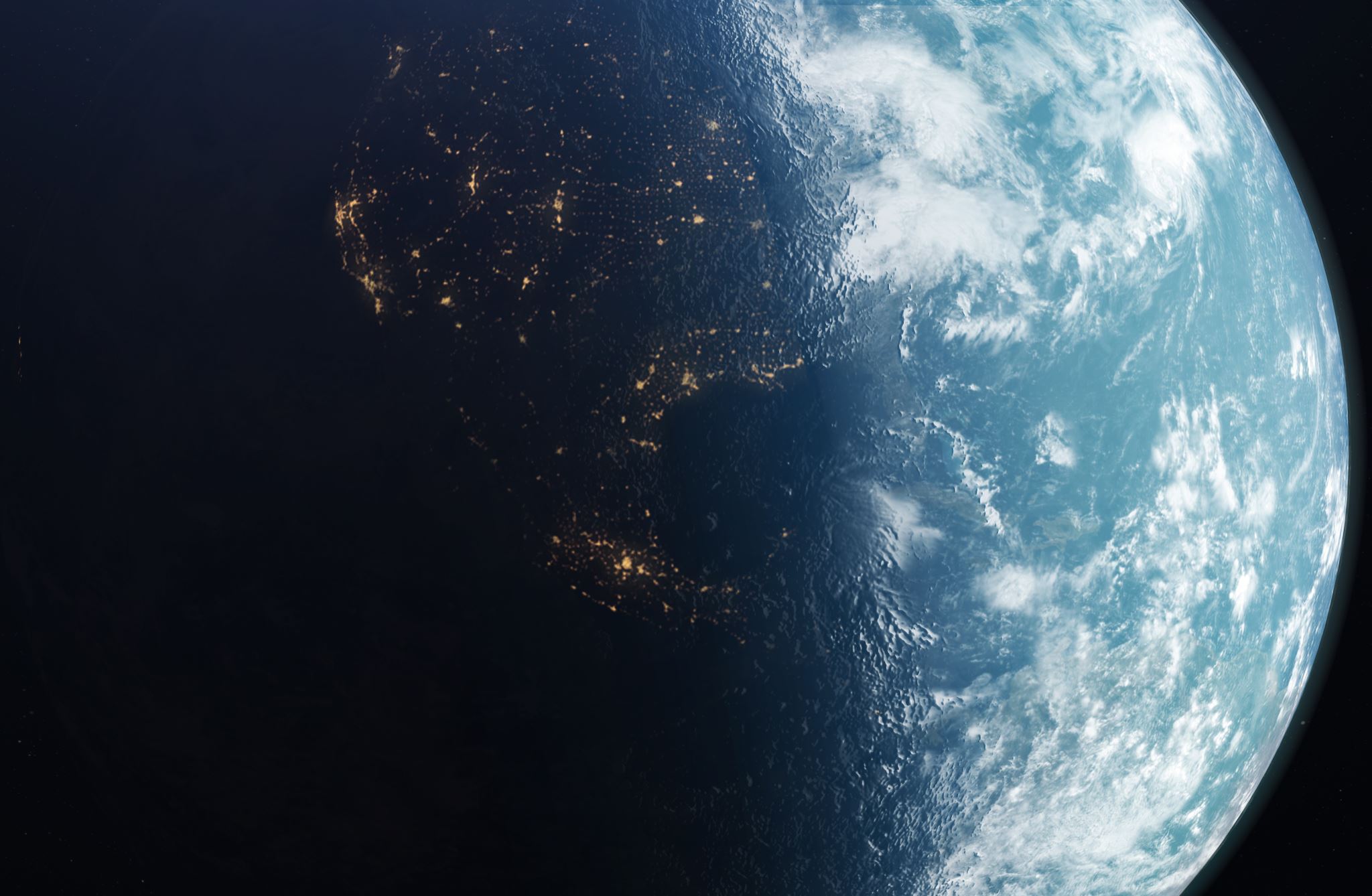 Research Project
Satellite Remote Sensing:

Location?

Which type of data?
Air pollution (nitrogen oxide)
Sea surface temperature

Timeframe: 2012 - 2022

Social Media:
Science Communication
FaceBook and Twitter
Analyze datasets
Skills
Visualization and mapping of data (QGIS, NASA Giovanni)
Presentations
Science Communication (Hootsuite/Canva)
Thank you!